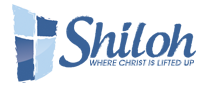 monday through Saturdayweekly study & activity schedule
Monday  7:30pm Shiloh women’s ministry prayer call (use Shiloh prayer line number below)
MONDAY – FRIDAY 6AM AND 8PM -  SHILOH PRAYER CALL – INVITE FRIENDS AND FAMILY TO JOIN US FOR CORPORATE & PRIVATE PRAYER & PRAISE CALLS – (605) 313-5088  PIN CODE 1054312#
Wednesday   6:15PM TEACHER’S AND WORKER’S TRAINING (AS SCHEDULED, PLEASE SEE WEBSITE)
Thursday   
12:15 pm bible study live & online
6:00 pm bible study LIVE & online
6:30 pm new members training class – section 1
1st & 3rd 7:00 pm    men’s ministry meeting live @ shiloh 
Friday  7:00pm until – BEGINNING july 2024 -you belong!!…an organic encounter with god worship
sunday
8:30 – 10:50am  corporate prayer/worship/study/celebration 9:00 – 10:50 am 
10:20 – 10:50AM   new members training class section 2
1
Shiloh Praise Ministry
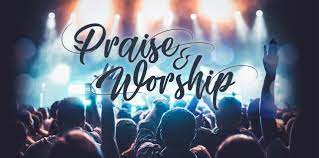 shiloh church bpt – FAMILY DAYSeries: “Becoming who god has created you to be”our journey in penTecost*“who’s going to tell them?”lesson  2(evidence that demands a verdict)matthew 28*growing together in knowledge and understanding of holy spirit
Sunday- September 29, 2024
Sr. Pastor/teacher – rev carl Mccluster
3
evidencematthew 28:1-4
After the Sabbath, at dawn on the first day of the week, Mary Magdalene and the other Mary went to look at the tomb.
2 There was a violent earthquake, for an angel of the Lord came down from heaven and, going to the tomb, rolled back the stone and sat on it. 3 His appearance was like lightning, and his clothes were white as snow. 4 The guards were so afraid of him that they shook and became like dead men.
Eye witness report
4
Verification of his promiseMatthew 28:5-10
5 The angel said to the women, “Do not be afraid, for I know that you are looking for Jesus, who was crucified. 6 He is not here; he has risen, just as he said. Come and see the place where he lay. 
7 Then go quickly and tell his disciples: ‘He has risen from the dead and is going ahead of you into Galilee. There you will see him.’ Now I have told you.” 8 So the women hurried away from the tomb, afraid yet filled with joy, and ran to tell his disciples. 9 Suddenly Jesus met them. “Greetings,” he said. They came to him, clasped his feet and worshiped him. 10 Then Jesus said to them, “Do not be afraid. Go and tell my brothers to go to Galilee; there they will see me.”
His promise confirmed 
The power of an eye witness report
5
Temporary satisfaction vs. eternal lifeMatthew 28:11-15
11 While the women were on their way, some of the guards went into the city and reported to the chief priests everything that had happened. 12 When the chief priests had met with the elders and devised a plan, they gave the soldiers a large sum of money, 13 telling them, “You are to say, ‘His disciples came during the night and stole him away while we were asleep.’ 14 If this report gets to the governor, we will satisfy him and keep you out of trouble.” 15 So the soldiers took the money and did as they were instructed. And this story has been widely circulated among the Jews to this very day.
THE CHOICE IS YOURS
SOME THINGS MONEY CANNOT BUY
6
A CHARGE TO KEEP I/(WE) HAVEMATTHEW 28:16-20
16 Then the eleven disciples went to Galilee, to the mountain where Jesus had told them to go. 17 When they saw him, they worshiped him; but some doubted. 18 Then Jesus came to them and said, “All authority in heaven and on earth has been given to me. 19 Therefore go and make disciples of all nations, baptizing them in the name of the Father and of the Son and of the Holy Spirit, 20 and teaching them to obey everything I have commanded you. And surely I am with you always, to the very end of the age.”
HOW – WHAT –WHY 
GO…WITH THE POWER AND PRESENCE OF GOD
7
HOW DO I/WE GET IT DONE?john 1:43-46
43 The following day Jesus wanted to go to Galilee, and He found Philip and said to him, “Follow Me.” 44 Now Philip was from Bethsaida, the city of Andrew and Peter. 45 Philip found Nathanael and said to him, “We have found Him of whom Moses in the law, and also the prophets, wrote—Jesus of Nazareth, the son of Joseph.”  46 And Nathanael said to him, “Can anything good come out of Nazareth?”
Philip said to him, “Come and see.”
A CHARGE - A CHALLENGE – A  JOY
8
TESTIMONY TIME1 Corinthians 2:9
But as it is written: “Eye has not seen, nor ear heard, Nor have entered into the heart of man The things which God has prepared for those who love Him.” 
YOU DON’T KNOW, LIKE I KNOW…..
Decision time
9
The formula for your blessingSEEK - knock - ask
Seek the lord and he will be found
Ask, and it will be given unto you
Knock and the door will be opened
10
God’s straight forward offer: 1 john 1:8-10
9 If we confess our sins, he is faithful and just and will forgive us our sins and purify us from all unrighteousness. 
the ultimate choice: Sin or Forgiveness…aloud & together
“Choose to continue in sin; hell is where you will end”
“Confess and believe; your fears and burdens are relieved”
Make your choice today…right here…right now…for eternity
11
It’s time for your breakthroughDECISION+commitment=BREAKTHROUGH
“I give myself away….to and into god’s will for me”
CONFESSING…repenting…BELIEVING… seeking…receiving….
INDIVIDUALLY – we give our hearts to god and receive salvation
COME TO THE ALTAR TRUSTING GOD FOR HIS ANOINTING IN YOUR LIFE
I give myself away and Here I am to worship w/ lyrics - William McDowell (youtube.com)
CORPORATELY CELEBRATE THE GOODNESS OF GOD
Aware Worship - Trust In God (Featuring Mark Gutierrez) – YouTube
12
Invitation“A Time of Commitment & Filling”PRAYER – PETITION - PRAISE
PRAY TO GOD FOR
SALVATION – FORGIVENESS – DELIVERANCE - POWER 
PETITION GOD FOR
ANOINTING – STRENGTH – WISDOM – DIRECTION INSTRUCTION
PRAISE GOD FOR
HIS ANSWER - HIS MANIFESTATION - HIS ANOINTING
HIS BLESSING
14
Welcome & Greeting
 Visitors & Friends
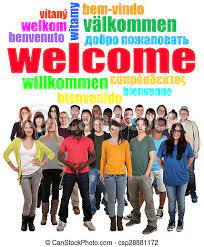 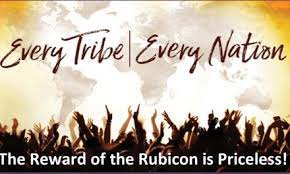 WELCOME HOME TO SHILOH
“WHERE CHRIST IS LIFTED UP”
WORSHIP IN GIVING
Personal Commitment
Tithes
Offering
Sacrificial
Giving Song
Ron Kenoly - Give to the Lord (Live) (youtube.com)
Sign Up @ Shiloh
God Gives Access to the Things You NEED
Jobs & Employment
Homeownership
Business Consulting & Loans
Post Addiction and/or Incarceration Help
Education Advocacy & Scholarships
Sign Up @ Shiloh for “Daily Dose”
God Gives YOU Access to Himself
“Daily Scripture” Reading/Meditation
“Daily Prayer” Group Calls
“Daily Word” Bible Lesson w/ Pastor Carl
“Daily Song” Song of the Day from Shiloh
“Daily ‘Healing’” Health Opportunities/Tips
19
SPECIAL CHRISTIAN EDUCATION ANNOUNCEMENTJoint session handouts
RIGHT NOW MEDIA @ SHILOH
IS HERE FOR YOU!!!!
20
Right now mediawhat it is and how it works for Shiloh and your family
https://brand.rightnowmedia.org/item/us-rnm-sizzle-video
21
22
Regathering for closing song & benediction
Closing Song of Celebration“Standing”

https://www.youtube.com/watch?v=hNiKoJgvbtI&ab_channel=ajugofjoe
23
24
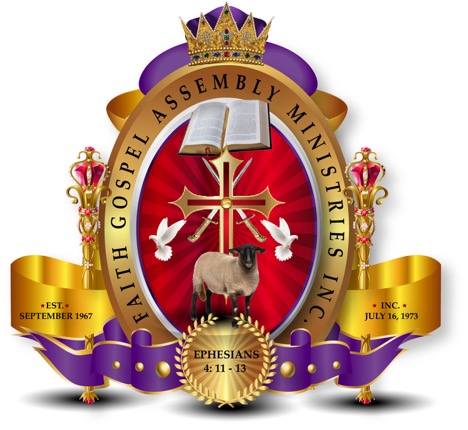 Welcome to Faith Gospel Assembly